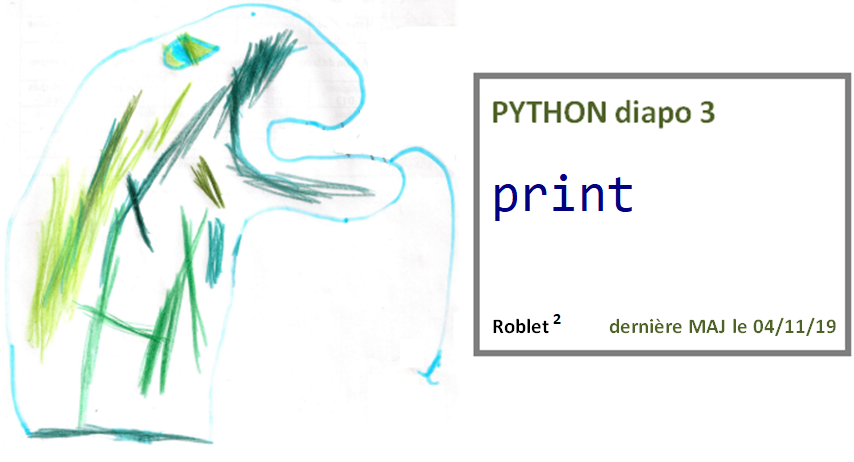 Diapo 3
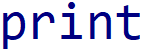 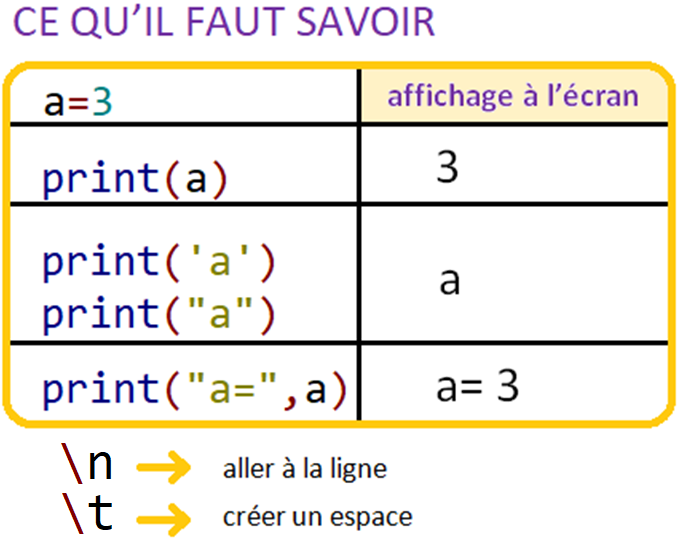 Diapo 3
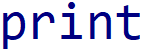 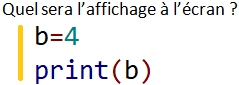 Diapo 3
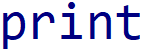 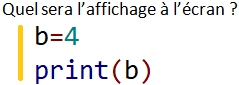 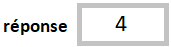 Diapo 3
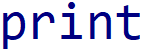 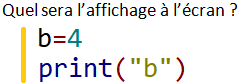 Diapo 3
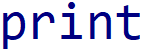 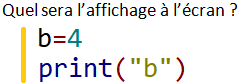 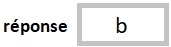 Diapo 3
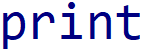 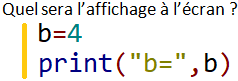 Diapo 3
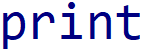 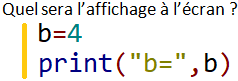 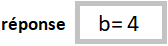 Diapo 3
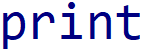 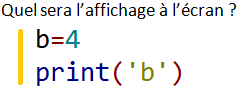 Diapo 3
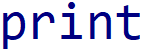 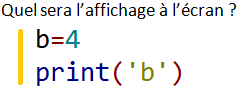 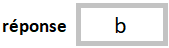 Diapo 3
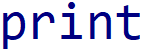 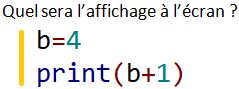 Diapo 3
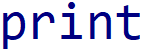 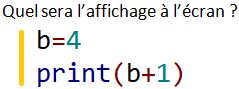 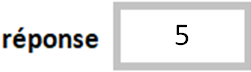 Diapo 3
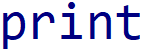 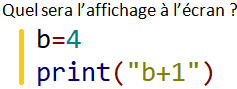 Diapo 3
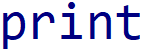 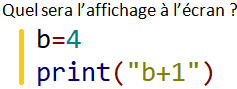 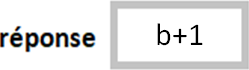 Diapo 3
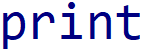 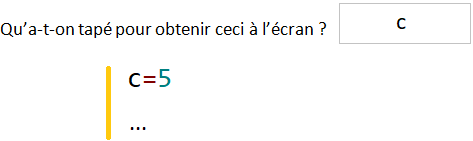 Diapo 3
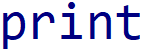 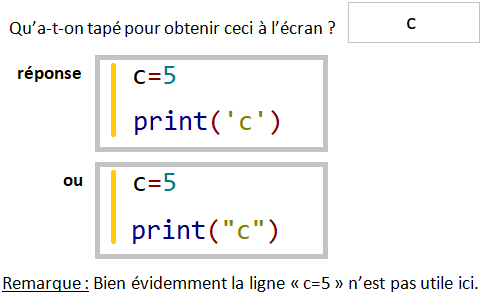 Diapo 3
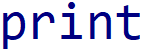 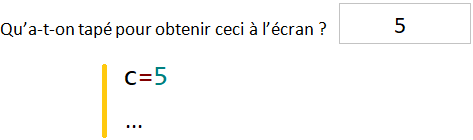 Diapo 3
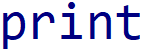 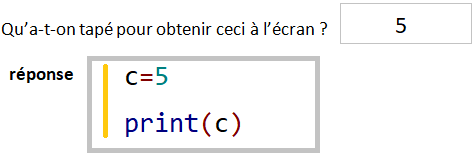 Diapo 3
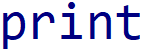 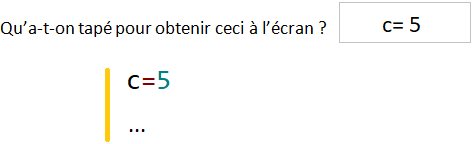 Diapo 3
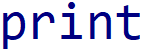 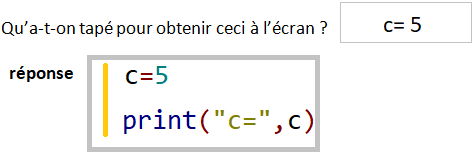 Diapo 3
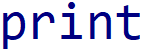 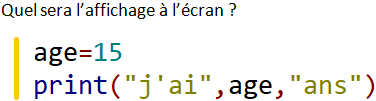 Diapo 3
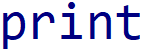 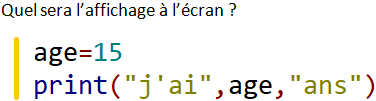 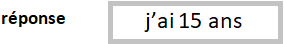 Diapo 3
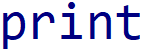 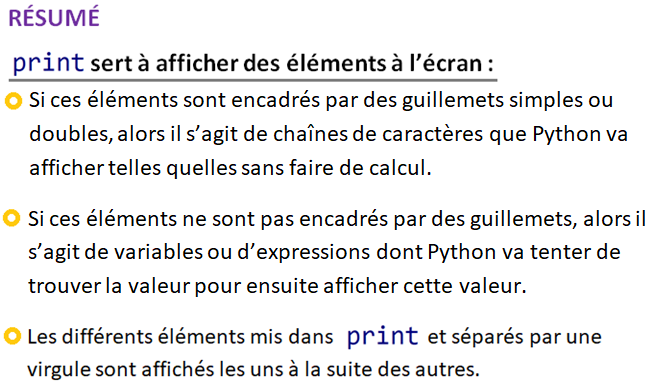